אלונים- אלכסנדר זייד
רקע: אלכסנדר זייד נולד בכפר זבאלאגנסק בפלך אירקוצק שבסיביר בשנת 1886. בגיל 15הצטרף לקבוצת הנוער של ‘פועלי ציון’ והחל לחלום על עליה לארץ ישראל. בשנת 1903עם פרוץ פרעות קישינב הצטרף זייד לקבוצת הגנה עצמית שהוקמה על מנת להגן על יהודי וילנה, אם חלילה יפרוץ גם בה פוגרום.  בגיל 17 עלה לארץ ישראל בגפו. בעת עבודתו ביקב בראשון לציון פגש את  ישראל שוחט. בין השנים נוצרה שפה משותפת ויחד רקמו תכניות על “עבודת האדמה והגנת הארץ". חלומו של שוחט היה להקים קבוצת שומרים עבריים במושבות, גוף מגן שישנה את תדמית היהודי הגלותי . זייד היה שותף מרכזי בהחלטה להקים את ארגון "בר-גיורא" ולאחר מכן את ארגון "השומר". הוא נרצח בשנת 1938 על ידי רוצח ערבי שכיר בעת שהיה בדרכו לאסיפת צעירים באלונים. הוא היה דמות אגדתית עוד בחייו, ולאחר מותו כונה “השומר האחרון”. זייד הוא חלק מהאתוס הציוני בשל פרשת חייו רצופת המאבק והאמונה. 
בדף לימוד זה נעסוק באלכסנדר זייד, דמותו וערכיו והקשר שלו ושל רעיונותיו אלינו ולפועלנו ב'שומר החדש' 
 לחצו כאן לקריאה נוספת
אלכסנדר זייד בפי מכריו:
בפגישה חשאית בשנת 1907 תיאר יצחק בן צבי את אלכסנדר זייד כך: 
"בא זייד מארץ סיביר. גם מראהו יעיד על מקורו, שערות ראשו בהירות, ותנועותיו אטיות, אבל כל מראה החלוץ הצעיר הזה אומר: כאן אני עומד ומפה לא אזוז". לימים תיאר שוחט את זייד, שהקשיב לו במתיחות ובדריכות, קפץ במקומו ואמר: “ראית מהרהורי לבי ונתת להם את הביטוי הנכון. אתך אני לחיים ולמוות. נתחיל מהיום".
מתוך "שליחות ודרך" 1975
אלכסנדר זייד על אהבה:

במסגרת ‘בר גיורא’, עלה זייד לחוות ההכשרה של יק”א בסג’רה שבגליל התחתון והשתתף בהקמת “הקולקטיב” שמנה שנים עשר בחורים ושש בחורות, שחיו ועיבדו במשותף חלק מאדמת החווה. בין הפועלות היו האחיות קיילה וציפורה בקר. הקשר בין זייד וציפורה, שהחל בירושלים, התהדק בסג’רה. עד מהרה עברו אלכסנדר ו”פייגלע” לחיות יחד בפינה שהתקין באחת המערות. הוא קבע שם חלון, דלת ומחיצה, ושם חיו עד שיצא לשמור במסחה, הלוא היא כפר תבור. זייד ניהל יומן בו מתועדים גילויי אהבה. כך הוא כותב בעת שהוא הולך לשמור במסחה: “רציתי להתראות עם ציפורה. שבוע שלישי או רביעי שלא ראיתי אותה. לעזאזל… למרות שהעבודה אינה בוערת אצל בעל הבית המסחאי שלי, איני יכול לגשת. אפילו בשבת להיעדר אם אבקש, הוא מתחיל להתרתח. לא יורשה לי ללכת לסג’רה, אל ציפורה שלי". 
מתוך: דיוקנו של איש השומר / אביבה אופז

בניגוד לרבים מבני העלייה השנייה, אלכסנדר זייד לא הדחיק רגשות. 

וכך זייד כתב בסערת לבו:
 “האהבה פוצעת לפעמים, אך לעתים היא משיבת נפש ומאריכת חיים. האהבה אינה הולכת בד בבד עם ההיגיון. לא אחות היא למוח ולזמן. היא אינה מתחלפת ונשארת לנצח נצחים. החופש אינו תחליף לאהבה”.
מתוך: אלכסנדר זייד- פרקי יומן, 1975
אלכסנדר זייד וזכויות נשים:

ככל שארגון השומר הלך והתמסד, והתהליך התרחש מהר יחסית, הוגבלו חברות השומר לתחומי השירותים והסיעוד המסורתיים שהיו שמורים לנשים. למרות שהנשים חיו את חייהם הקשים של השומרים, הן היו משוללות זכויות של חברות מלאה בארגון אותו שירתו. 
אלכסנדר זייד היה בין הבודדים שלחם באופן עקבי לביטולה של האנומליה שקיפחה כה קשה את נשות החברים והצעירות האחרות שהיו קשורות לאגודה: 
“חיי הבחורות שלנו בקולקטיב היו קשים. שאפנו לשנות את חיינו מיסודם, אך לא שינינו את מושגינו על תפקיד האשה בחברה".
מתוך ספר השומר, עמ' 19

באספה השנתית של השומר, 
שהתקיימה ביבניאל ב-9 לספטמבר 1915, נערך דיון נוקב על מעמדה של האשה באגודה. אלכסנדר זייד סינגר בהתלהבות למען זכויות שוות של הנשים. רחל ינאית כתבה עליו כך: 
"הוא מגן על עמדת החברים הבודדים האומרים שחברה ההולכת אחרי חבר ב’השומר’, ביודעה מה צפוי לה בחיי משפחתה, היא ממילא מועמדת טבעית ל”השומר".
מתוך ספר העלייה השנייה, עמוד 198.
שאלות לעיון והעמקה:
בציטוטו של שוחט, מתואר אלכסנדר זייד כמי שהיה מוכן להקריב את חייו כי הרגיש שמצא את ייעודו. 
מה הניע אתכם להתנדב כאן? מה היעוד שלכם?
אנו למדים מהטקסטים שאלכסנדר זייד לא היה רק לוחם. דברים נוספים ריגשו אותו. 
מה מעוררת בכם חשיפת פן זה באישיותו?
ביקורת רבה הושמעה ברבות השנים כלפי אנשי העלייה השנייה, שלמרות הצהרותיהם הליברליות לא נתנו שוויון זכויות מלא לנשים. 
באיזו מידה לדעתכם/ן ניתן היה לתת שוויון זכויות לנשים? ומה דעתכם/ן על כך כמתנדבים בארגון שמתנדבים בו גברים ונשים יחד?
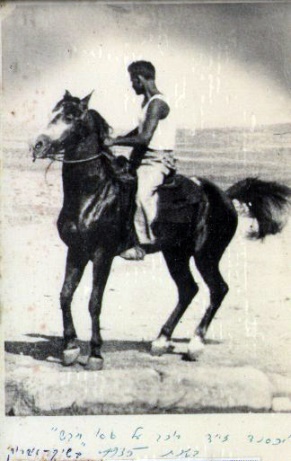